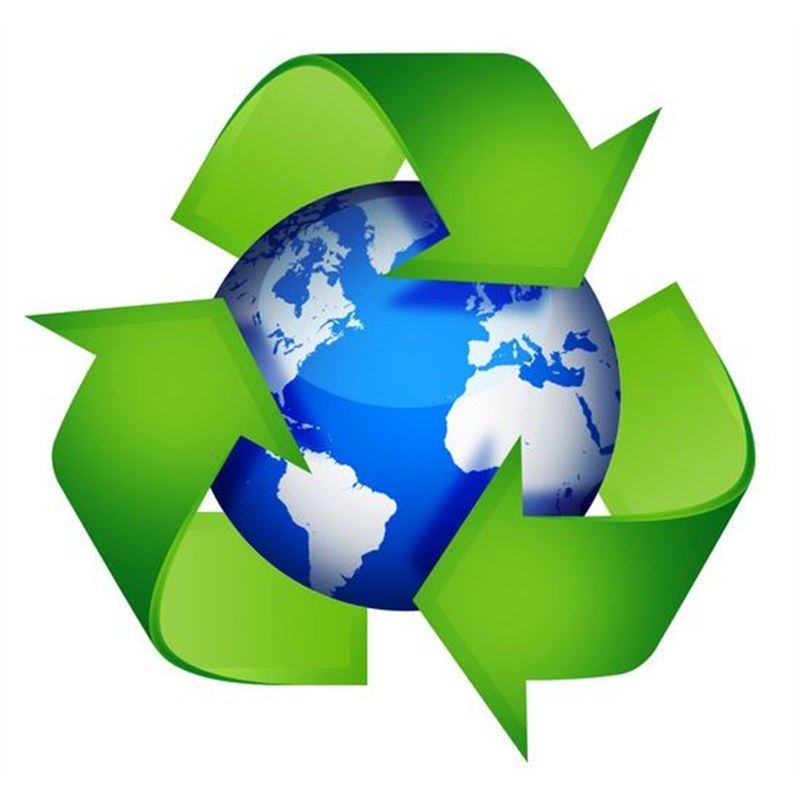 [Speaker Notes: 1]
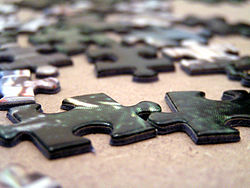 [Speaker Notes: 2]
In mijn nachtelijke visioenen zag ik dat er met de wolken van de hemel iemand kwam die eruitzag als een mens. Hij naderde de oude wijze en werd voor hem geleid.
[Speaker Notes: 3]
Hem werden macht, eer en het koningschap verleend, en alle volken en naties, welke taal zij ook spraken, dienden hem. 
Zijn heerschappij was een eeuwige heerschappij die nooit ten einde zou komen, zijn koningschap zou nooit te gronde gaan.
[Speaker Notes: 4]
oud bij Daniël
	1. ‘mens’
[Speaker Notes: 5]
oud bij Daniël
	1. ‘mens’  > Genesis
[Speaker Notes: 6]
oud bij Daniël
	1. ‘mens’  > Genesis
  	2. vertegenwoordigt het hele volk
[Speaker Notes: 7]
oud bij Daniël
	1. ‘mens’  > Genesis
  	2. vertegenwoordigt het hele volk
 	3. wolk > tabernakel
[Speaker Notes: 8]
oud bij Daniël
	1. ‘mens’  > Genesis
  	2. vertegenwoordigt het hele volk
 	3. wolk > tabernakel
nieuw bij Daniël
[Speaker Notes: 9]
oud bij Daniël
	1. ‘mens’  > Genesis
  	2. vertegenwoordigt het hele volk
 	3. wolk > tabernakel
nieuw bij Daniël
 	1. een mens vlakbij God
[Speaker Notes: 10]
oud bij Daniël
	1. ‘mens’  > Genesis
  	2. vertegenwoordigt het hele volk
 	3. wolk > tabernakel
nieuw bij Daniël
 	1. een mens vlakbij God
	2. krijgt Gods eer en macht
[Speaker Notes: 11]
oud bij Daniël
	1. ‘mens’  > Genesis
  	2. vertegenwoordigt het hele volk
 	3. wolk > tabernakel
nieuw bij Daniël
 	1. een mens vlakbij God
	2. krijgt Gods eer en macht
(op)nieuw bij Jezus:
[Speaker Notes: 12]
oud bij Daniël
	1. ‘mens’  > Genesis
  	2. vertegenwoordigt het hele volk
 	3. wolk > tabernakel
nieuw bij Daniël
 	1. een mens vlakbij God
	2. krijgt Gods eer en macht
(op)nieuw bij Jezus:
	1. ‘de zoon van de mens’
[Speaker Notes: 13]
oud bij Daniël
	1. ‘mens’  > Genesis
  	2. vertegenwoordigt het hele volk
 	3. wolk > tabernakel
nieuw bij Daniël
 	1. een mens vlakbij God
	2. krijgt Gods eer en macht
(op)nieuw bij Jezus:
	1. ‘de zoon van de mens’
	2. ‘verheven’: gekruisigd
[Speaker Notes: 14]
Hemelvaart
[Speaker Notes: 15]
Hemelvaart

	God laat ons in de steek?
[Speaker Notes: 16]
Hemelvaart

	God laat ons in de steek?

	wij komen Thuis bij God
[Speaker Notes: 17]
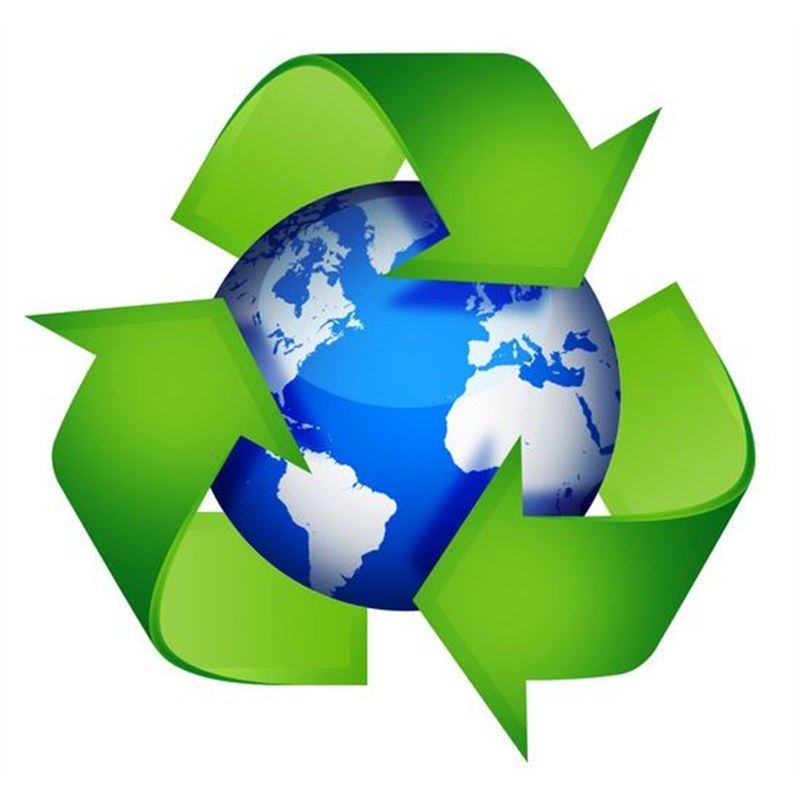 [Speaker Notes: 18]
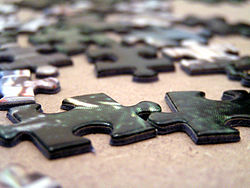 [Speaker Notes: 19]
Hemelvaart

	wij komen Thuis bij God
[Speaker Notes: 20]